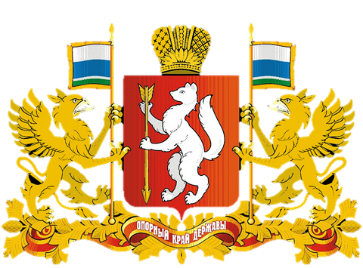 Министерство культуры  Свердловской области
О результатах реализации национального проекта «Культура» На территории Свердловской области за I полугодие 2019 года
Головина  Галина Юрьевна,
Первый заместитель Министра культуры
Свердловской области
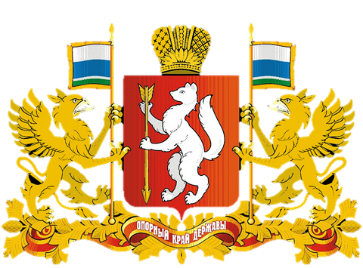 Культура
НАЦИОНАЛЬНЫЙ 
ПРОЕКТ
Министерство культуры Свердловской области
Общий бюджет мероприятий национального проекта «Культура» на территории Свердловской области на 01.07.2019 − 
1 067,65 млн. руб.
Федеральный проект «Культурная среда» (Свердловская область)
Федеральный проект

«Творческие люди» (Свердловская область)
623, 17 млн. руб. − федеральный бюджет;
303,73 млн. руб. −  областной бюджет;
140,75 млн. руб. – местный бюджет
Федеральный проект

«Цифровая культура» (Свердловская область)
2
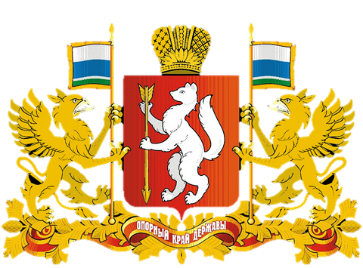 Федеральный проект «Культурная среда» 

(Свердловская область)
1.Строительство центра культурного развития
2. Оснащение  образовательных учреждений в сфере культуры музыкальными инструментами,  оборудованием и учебными материалами
3. Капитальный ремонт культурно-досуговых учреждений в сельской местности
4. Создание модельных библиотек
5. Оснащение оборудованием кинозалов для осуществления кинопоказов с подготовленным субтитрованием и тифлокомментированием
6. Капитальный ремонт театра кукол
7. Оснащение оборудованием кинозалов
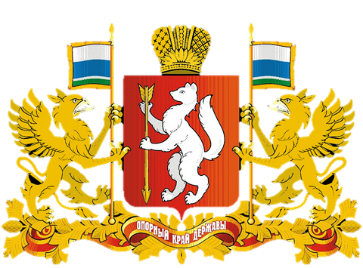 Культура
НАЦИОНАЛЬНЫЙ 
ПРОЕКТ
Министерство культуры Свердловской области
Реализация федерального проекта «Культурная среда» (Свердловская область) (на 01.07.2019 г.)
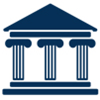 4
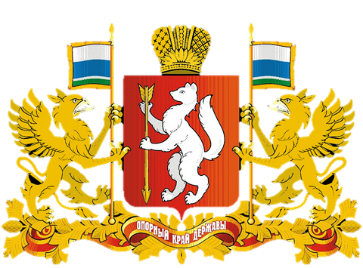 Культура
НАЦИОНАЛЬНЫЙ 
ПРОЕКТ
Министерство культуры Свердловской области
Реализация федерального проекта «Культурная среда» (Свердловская область) (на 01.07.2019 г.)
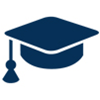 Всего 18 муниципальных учреждений и 10 областных 
(9 - ДШИ и  1  колледж искусств)
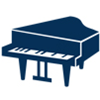 5
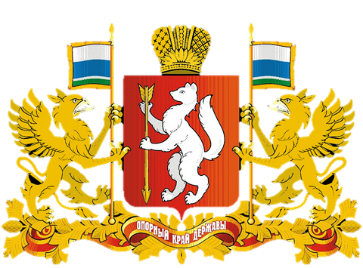 Культура
НАЦИОНАЛЬНЫЙ 
ПРОЕКТ
Министерство культуры Свердловской области
Реализация федерального проекта «Культурная среда» (Свердловская область) (на 01.07.2019 г.)
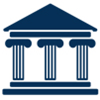 6
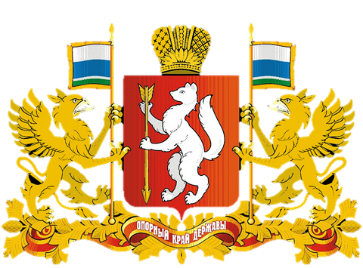 Культура
НАЦИОНАЛЬНЫЙ 
ПРОЕКТ
Министерство культуры Свердловской области
Реализация федерального проекта «Культурная среда» (Свердловская область) (на 01.07.2019 г.)
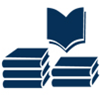 7
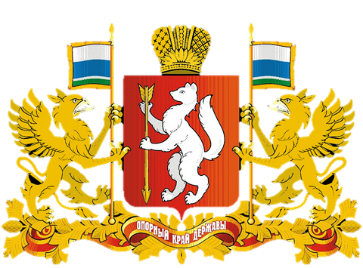 Культура
НАЦИОНАЛЬНЫЙ 
ПРОЕКТ
Министерство культуры Свердловской области
Реализация федерального проекта «Культурная среда» (Свердловская область) (на 01.07.2019 г.)
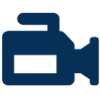 8
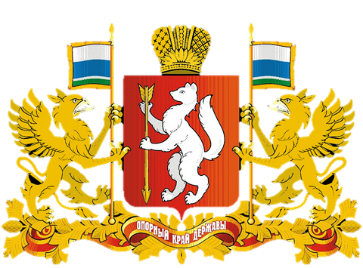 Культура
НАЦИОНАЛЬНЫЙ 
ПРОЕКТ
Министерство культуры Свердловской области
Реализация федерального проекта «Культурная среда» (Свердловская область) (на 01.07.2019 г.)
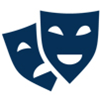 9
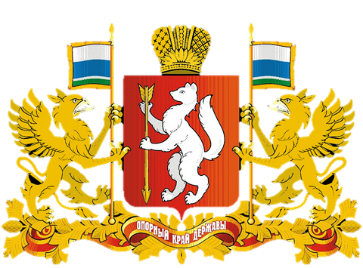 Культура
НАЦИОНАЛЬНЫЙ 
ПРОЕКТ
Министерство культуры Свердловской области
Реализация федерального проекта «Культурная среда» (Свердловская область) (на 01.07.2019 г.)
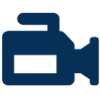 10
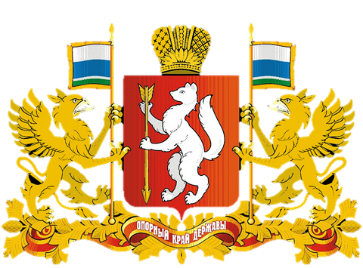 Федеральный проект «Творческие люди» 

(Свердловская область)
1.Грантовая поддержка любительских творческих коллективов
2. Реализация программы «Подготовка кадров для отрасли культуры»
3. Государственная поддержка творческих проектов  НКО на укрепление российской гражданской идентичности
4. Государственная поддержка НКО на реализацию всероссийских и международных творческих проектов в области музыкального и театрального искусства
5. Реализация программы «Волонтеры культуры»
6. Организация и проведение «Школы директора»
7. Проведение летней оркестровой академии на базе Уральского молодежного симфонического оркестра
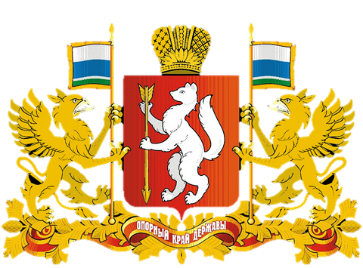 Культура
НАЦИОНАЛЬНЫЙ 
ПРОЕКТ
Министерство культуры Свердловской области
Реализация федерального проекта «Творческие люди» (Свердловская область) (на 01.07.2019 г.)
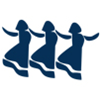 12
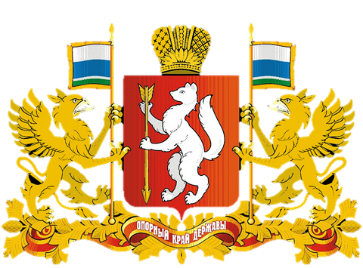 Культура
НАЦИОНАЛЬНЫЙ 
ПРОЕКТ
Министерство культуры Свердловской области
Реализация федерального проекта «Творческие люди» (Свердловская область) (на 01.07.2019 г.)
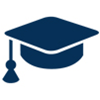 13
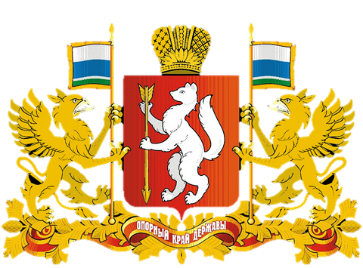 Культура
НАЦИОНАЛЬНЫЙ 
ПРОЕКТ
Министерство культуры Свердловской области
Реализация федерального проекта «Творческие люди» (Свердловская область) (на 01.07.2019 г.)
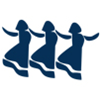 14
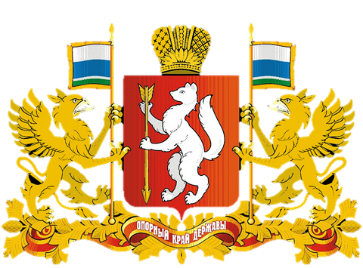 Культура
НАЦИОНАЛЬНЫЙ 
ПРОЕКТ
Министерство культуры Свердловской области
Реализация федерального проекта «Творческие люди» (Свердловская область) (на 01.07.2019 г.)
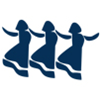 15
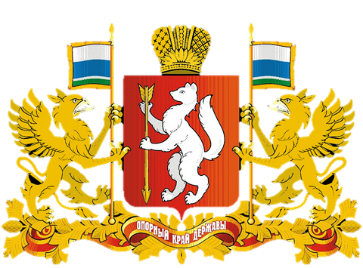 Культура
НАЦИОНАЛЬНЫЙ 
ПРОЕКТ
Министерство культуры Свердловской области
Реализация федерального проекта «Творческие люди» (Свердловская область) (на 01.07.2019 г.)
16
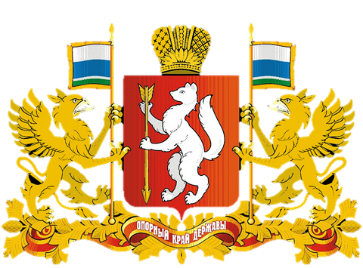 Культура
НАЦИОНАЛЬНЫЙ 
ПРОЕКТ
Министерство культуры Свердловской области
Реализация федерального проекта «Творческие люди» (Свердловская область) (на 01.07.2019 г.)
17
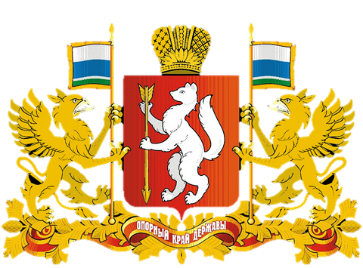 Федеральный проект «Цифровая культура» 

(Свердловская область)
1.Создание виртуальных концертных залов в городах
2. Создание мультимедиа-гидов по экспозициям и выставочным проектам 
3. Оцифровка книжных памятников
4. Создание интернет-портала «культура-урала.рф»
5. Проведение онлайн-трансляций
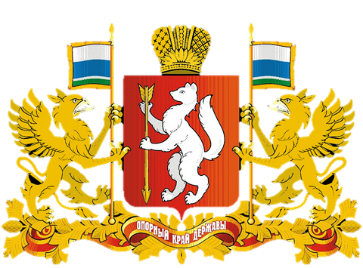 Культура
НАЦИОНАЛЬНЫЙ 
ПРОЕКТ
Министерство культуры Свердловской области
Реализация федерального проекта «Цифровая культура» (Свердловская область) (на 01.07.2019 г.)
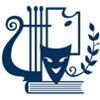 19
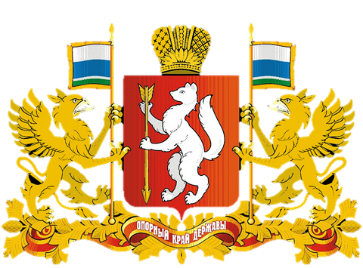 Культура
НАЦИОНАЛЬНЫЙ 
ПРОЕКТ
Министерство культуры Свердловской области
Реализация федерального проекта «Цифровая культура» (Свердловская область) (на 01.07.2019 г.)
20
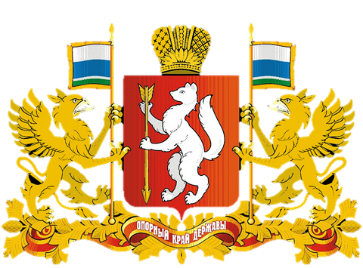 Культура
НАЦИОНАЛЬНЫЙ 
ПРОЕКТ
Министерство культуры Свердловской области
Реализация федерального проекта «Цифровая культура» (Свердловская область) (на 01.07.2019 г.)
21
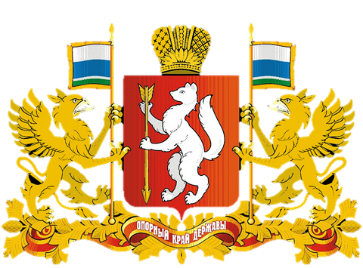 Культура
НАЦИОНАЛЬНЫЙ 
ПРОЕКТ
Министерство культуры Свердловской области
Реализация федерального проекта «Цифровая культура» (Свердловская область) (на 01.07.2019 г.)
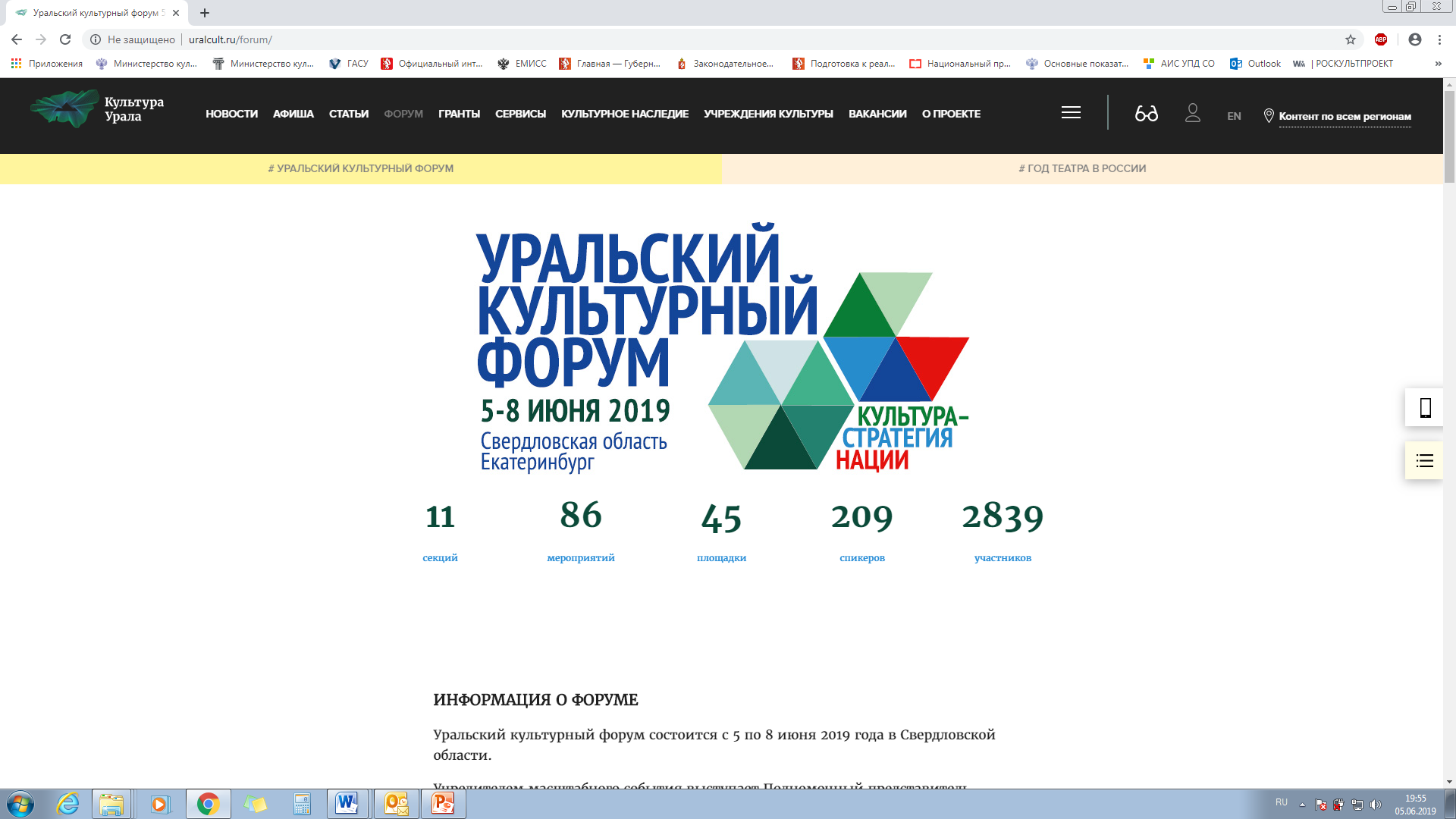 Интернет-портал «культура-урала.рф»
22
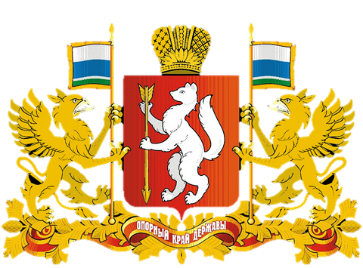 Культура
НАЦИОНАЛЬНЫЙ 
ПРОЕКТ
Министерство культуры Свердловской области
Реализация федерального проекта «Цифровая культура» (Свердловская область) (на 01.07.2019 г.)
23
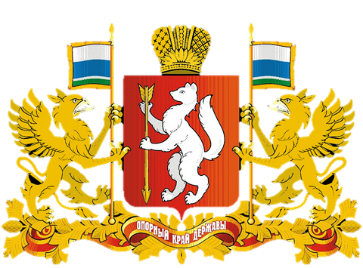 Культура
НАЦИОНАЛЬНЫЙ 
ПРОЕКТ
Министерство культуры Свердловской области
Вопросы реализации национального проекта «Культура»
Выполнение целевого показателя нацпроекта «Увеличение на 15 % числа посещений организаций культуры»

Распоряжение Минкультуры России от 19.04.2019 № Р-655 «Об утверждении статистической методологии расчета показателей национального проекта «Культура», федеральных проектов «Культурная среда», «Творческие люди», «Цифровая культура»

Участие Свердловской области в конкурсе на получение федеральных средств на строительство (реконструкцию) и капитальный ремонт учреждений культурно-досугового типа в сельской местности на 2021−2022 финансовые годы

Обеспечение 5 муниципальных районов Свердловской области автоклубами и участие Свердловской области в мероприятии федерального проекта «Культурная среда» по приобретению специализированного автотранспорта
24